Market Segmentation Targeting & Positioning
Target Marketing Process
Identifying Markets
Target market identiﬁcation isolates  consumers with	similar lifestyles, needs,  and the like, and increases our knowledge of  their speciﬁc requirements.
Market Segmentation
Dividing a market into
distinct groups
• With common needs
• Who respond
similarly to a
marketing situation
Bases for Segmentation
Geographic Segmentation
Demographic Segmentation
Psychographic Segmentation
Behaviouristic Segmentation
Benefit Segmentation
Geographic
Socioeconomic
Gender
Age
Race
Life stage
Birth era
Household  size
Marital status
Region  City size
Metropolitan  area
Density
Income  Education  Occupation
Personality  Values/Lifestyle
Demographic Segmentation
Based on Gender
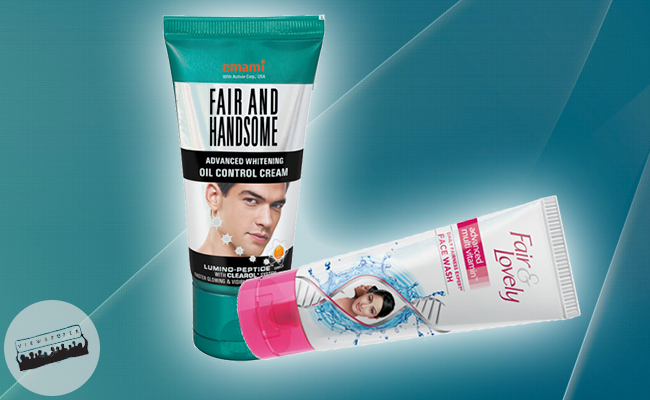 Demographic Segmentation
Based on Family Size And Family Cycle
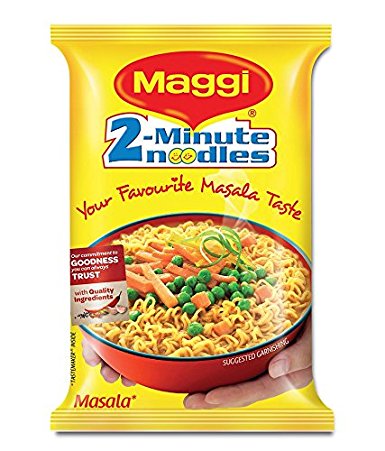 Behavioristic segmentation

Dividing consumers into groups according to their  usage, loyalties, or buying responses to a product
Benefit segmentation

Grouping of consumers on the basis of attributes  sought in a product
Behavioral Segmentation
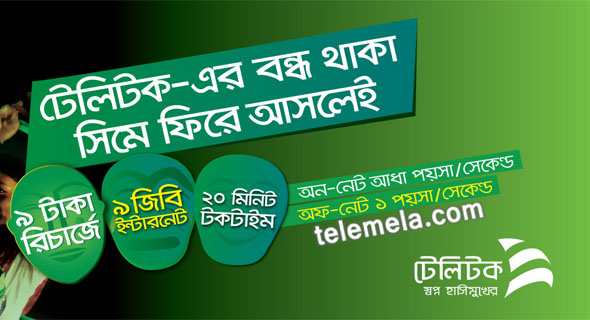 Selecting a Target Market
Determining How Many Segments to Enter
Three market coverage alternatives  are available:
Undifferentiated marketing involves  ignoring segment differences	and offering
just	one product or service to the entire
market.
Differentiated marketing involves  marketing in a number of segments,
developing	separate	marketing strategies for  each.
Concentrated marketing, is used when the firm  selects one segment and attempts tocapture a  large share of this market.
Determining Which Segments Offer
Potential
The second step in selecting a
market involves determining the most attractive  segment. The firm	must examine the sales  potential of the segment, the opportunities	for  growth, the competition,	and its own ability to  compete. Then it must decide	whether it can  market to this group.
Fitting the product  or service to one or  more segments of  the broad market in  such a way
as to set it apart  from the  competition
Benefit Positioning
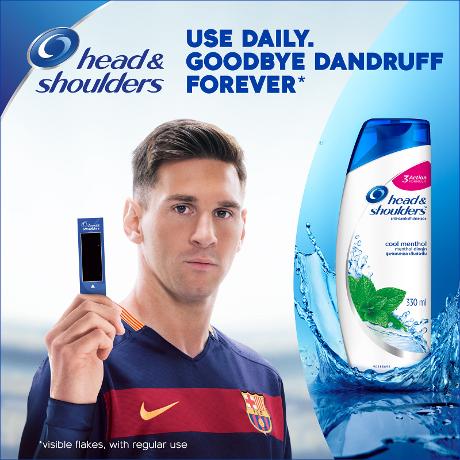 Price/Quality Positioning
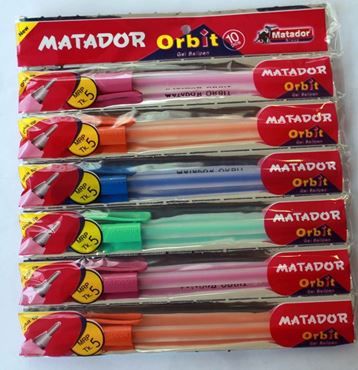 Positioning by Competitors
Positioning by Competitors
Positioning By User
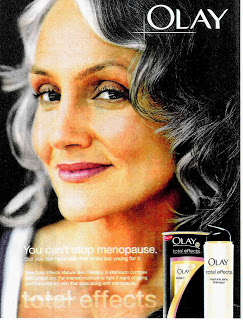 Repositioning
▪ Altering a product’s or brand’s position due to:
▪ Declining or stagnant sales
▪ Anticipated opportunities in other market positions
▪ Difficult to accomplish because of entrenched
perceptions and attitudes toward the product or
brand